Statistics Session 4
Stem and Leaf Displays
 Summation Notation
Measures of Central Location
Ezra Halleck, City Tech (CUNY), Fall 2021
Review: important Shapes of Histograms
Symmetric (about the center)
Skewed (right or left)
Uniform or Rectangular
2
Symmetric			Bimodal (sum of 2 bells Unimodal (bell-shaped)		with different centers)
Right
Skewed:	Left
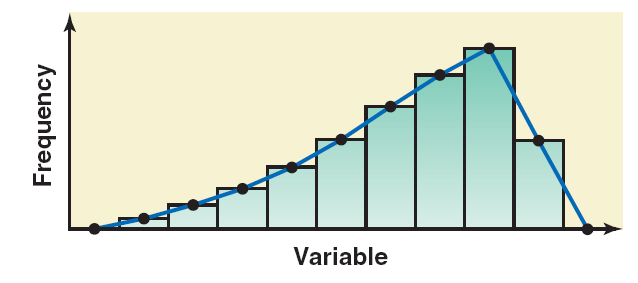 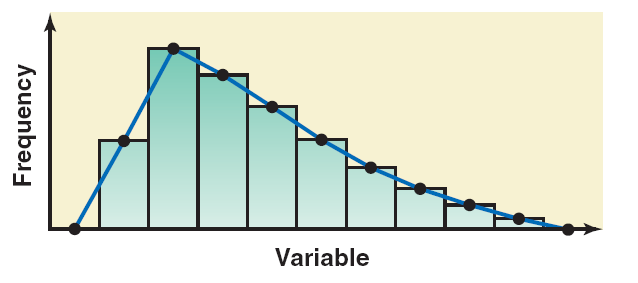 3
A Histogram for a Uniform Distribution
In practice
Theoretical;
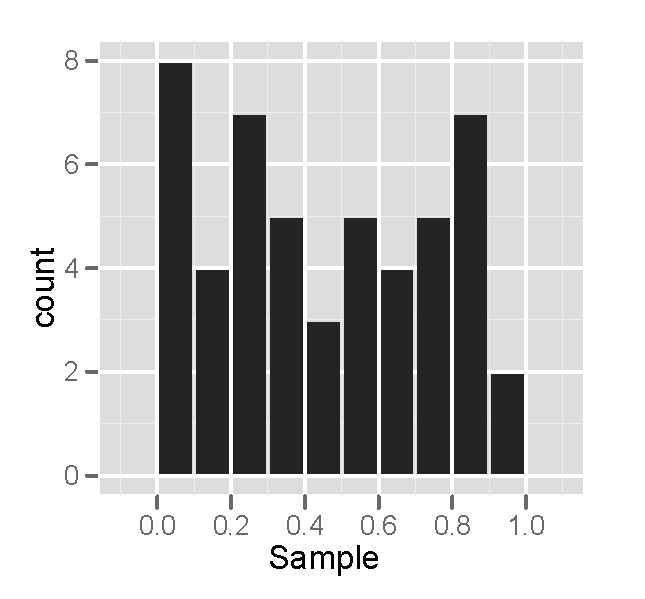 The underlying distribution can be smooth, but a relatively small sample will appear jagged due to random variation.
For a concrete example, roll a die 50 times, make a tally and then graph results.
4
Practice
Which of these variables do you expect to be uniformly distributed?
(a) heights of adult females
(b) salaries of a random sample of people from North Carolina
(c) house prices
(d) birthdays of classmates (day of the month)
Practice
Which of these variables do you expect to be uniformly distributed?
(a) heights of adult females
(b) salaries of a random sample of people from North Carolina
(c) house prices
(d) birthdays of classmates (day of the month)
Practice
Which of these variables do you expect to be skewed right?
(a) heights of adult females
(b) salaries of a random sample of people from North Carolina
(c) house prices
(d) birthdays of classmates (day of the month)
Practice
Which of these variables do you expect to be skewed right?
(a) heights of adult females
(b) salaries of a random sample of people from North Carolina
(c) house prices
(d) birthdays of classmates (day of the month)
Practice
Which of these variables do you expect to symmetric?
(a) heights of adult females
(b) salaries of a random sample of people from North Carolina
(c) house prices
(d) birthdays of classmates (day of the month)
Practice
Which of these variables do you expect to symmetric?
(a) heights of adult females
(b) salaries of a random sample of people from North Carolina
(c) house prices
(d) birthdays of classmates (day of the month)
2.3 Stem-and-Leaf Displays
Definition
In a stem-and-leaf display of quantitative data, each value is divided into two portions–a stem and a leaf.
The leaves for each stem are shown separately.
11
Example 2-8
The following are the scores of 30 college students on a statistics test:
Construct a stem-and-leaf display.
12
Example 2-8: Solution (1 of 2)
To construct a stem-and-leaf display for these scores, we split each score into two parts.
The first part contains the first digit, the stem.
The second part contains the second digit, the leaf.
Because all the scores lie in range 50 to 98, the stems are:
 5, 6, 7, 8, and 9
.
13
Figure 2.15 Stem-and-Leaf Display
14
Example 2-8: Solution (2 of 2)
After we have listed the stems, we read the leaves for all scores and record them next to the corresponding stems on the right side of the vertical line:
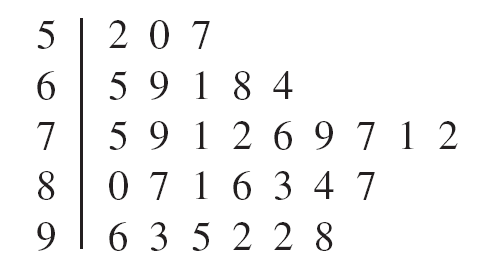 To complete diagram, we optionally put each row of leaves in order.
15
Figure 2.17 Ranked Stem-and-Leaf Display of Test Scores
One advantage of a stem-and-leaf display over a histogram is that we do not lose information on individual observations.
We note that the sorting could have been done prior to separating the leaves from the stems.
16
Example 2-9
The following data give the monthly rents paid by a sample of 30 households selected from a small town.
Construct a stem-and-leaf display for these data.
This is a step up in difficulty from the first example: the stems are from 6-13.
17
Example 2-9: Solution
Figure 2.18 Stem-and-Leaf Display of Rents
Optional step not shown is to put each row of leaves in order.
18
Example 2-10
The following stem-and-leaf display is prepared for the number of hours that 25 students spent working on computers during the last month.
Exercise:
Create a display with half the number of stems by joining categories. Use “*” to differentiate type of leaf within the new categories.
19
Example 2-11
Consider the stem-and-leaf display above.
Use the split stem procedure, to provide finer detail.
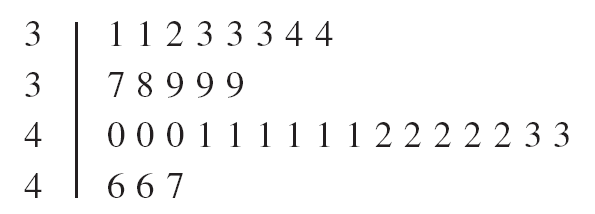 Would a 5 leaf appear in the top or bottom row for its stem?
20
1.7 Summation Notation
Suppose a sample consists of five books, and the prices of these five books are $175, $80, $165, $97, and $88
The variable price of a book: x
21
Summation Notation
Adding the prices of all five books gives
22
Example 1-3
Annual salaries (in thousands of dollars) of four workers are 75, 90, 125, and 61, respectively. Find
(a)
(b)
(c)
23
Example 1-3: Solution (1 of 2)
(a)
(b) Note that
is the square of the sum of all x values.
Thus,
24
Example 1-3: Solution (2 of 2)
(c) The expression
is the sum of the squares of x
we first square each of the
values. To calculate
x values and then sum these squared values. Thus,
25
Example 1-4
The following table lists four pairs of m and f values:
Compute the following:
(c)
(a)
(b)
(d)
26
Example 1-4: Hand Solution
Here it is in a flash:
Can anyone spot a typo?
Next we show you how to do use Excel and Rguroo.
27
Doing table calculations with Excel
The hidden formulas are shown  in table above.
Table below is live. Right click to open in Excel. 
Put in the formulas just in the first row, then ”fill down”.
28
3.1 Measures of Center for Ungrouped Data
Mean
Median
Mode
Relationships among the Mean, Median, and Mode
29
3.1 Opening Example
Do you know there can be a big difference in the starting salaries of college graduates with different majors? 
In 2013, 
engineering majors had an average starting salary of $62,600 
business majors $55,100,
math and science majors $43,000,
humanities and social science majors $38,000
See Case Study 3–1 for more details.
30
Mean
The mean for ungrouped data is obtained by dividing the sum of all values by the number of values in the data set. Thus,
Mean for population data:
Mean for sample data:
is the sum of all values;
Where
N is the population size;
n is the sample size;
µ is the population mean;
31
Table 3.1 2014 Profits of 10 U.S. Companies
Find the mean of 2014 profits for these 10 companies (fortune.com).
32
Example 3-1: Solution
Thus, in 2014, these 10 companies earned an average of
 ~$16 billion profits.
33
Example 3-2
The following are the ages (in years) of all eight employees of a small company:
Find the mean age of these employees.
The population mean is
Thus, the mean age of the employees of this company is a little more than 45 years.
34
Example 3-3
Following are the list prices of eight homes randomly selected from all homes for sale in a city:
Note that the price of the last house is $3,874,480, which is an outlier. Show how the inclusion of this outlier affects the value of the mean.
35
Example 3-3: Solution (1 of 2)
If we do not include the price of the most expensive house (the outlier), the mean of the prices of other 7 homes is:
36
Example 3-3: Solution (2 of 2)
Now, to see the impact of the outlier on the value of the mean, we include the price of the most expensive home and find the mean price of eight homes. This mean is
Thus, when we include the price of the most expensive home, the mean more than doubles, as it increases from $315,536.29 to $760,404.25.
37
Median (1 of 2)
Definition
The median is the value that divides a data set that has been ranked in increasing order in two equal halves.
If the data set has 
an odd number of values
the median is given by the value of the middle term in the ranked data set;
an even number of values
the median is given by the average of the two middle values in the ranked data set.
38
Table 3.2 Compensations of 11 Female CEOs
Find the median of their compensation..
The compensation of Carol Meyrowitz of T J X is for the fiscal year ending in January 2015.
39
Example 3-4: Solution
To calculate the median, we perform the following two steps.
Step 1: We rank the given data in increasing order as follows: 16.2 16.9 19.3 19.3 19.6 21.0 22.2 22.5 28.7 33.7 42.1
Step 2: There are 11 data values. The 6th value divides these 11 values in 2 equal parts. Hence, the 6th value gives the median as shown below:
Thus, the median of 2014 compensations for these 11 female C E Os is $21.0 million.
40
Example 3-5
The following data give the cell phone minutes used last month by 12 randomly selected persons.
Find the median for these data.
Step 1: We put given data in increasing order:
     160 184 201 230 263 326 380 397 510 721 2053 3864
Step 2:  The division of the 12 data values in 2 equal parts falls between the 6th and 7th values.
Step 3: median is the average of the 6th and 7th values.
41
Example 3-5 continued
Thus, the median cell phone minutes used last month by these 12 persons was 353.
Notice the 2 outliers in this data set.
The advantage of using the median as a measure of central tendency is that it is not influenced by outliers.
Consequently, the median is preferred over the mean as a measure of center for data sets that contain outliers.
42
Mode
The mode is the value that occurs with the highest frequency in a data set.
The following data give the speeds (in miles per hour) of eight cars that were stopped on I-95 for speeding violations:

Find the mode.
In this data set, 74 occurs twice and each of the remaining values occurs only once.
Because 74 occurs with the highest frequency, it is the mode. Therefore,
43
Mode shortcoming and Uni, Bi and Multimodal
A major shortcoming of the mode is that a data set may have none or more than one mode,
whereas it will have only one mean and only one median.
Unimodal: A data set with only one mode.
Bimodal: A data set with two modes.
Multimodal: A data set with more than two modes.
44
Example 3-9 (Data set with Three Modes)
The ages of 10 randomly selected students from a class are 21, 19, 27, 22, 29, 19, 25, 21, 22 and 30 years, respectively. 
Find the mode.
This data set has three modes: 19, 21 and 22.
Each of these values occurs with a (highest) frequency 2.
45
Mode advantage
One advantage of the mode is that it can be calculated for both kinds of data–quantitative and qualitative,
whereas the mean and median can be calculated for only quantitative data.
Example: The status of five students who are members of the student senate at a college are senior, sophomore, senior, junior, and senior, respectively. Find the mode.
Because senior occurs more frequently than the other categories, it is the mode for this data set. We cannot calculate the mean and median for this data set.
46
Trimmed Mean
After we drop k% of the values from each end of a ranked Data set, the mean of the remaining values is called the k%  trimmed mean.
To calculate the trimmed mean 
first we rank the given data in increasing order.
Then drop k% of the values from each end of the ranked data where k is any positive number, such as 5% or 10%.
Find mean of the (100-2k)% remaining data.
47
Example 3-11
The data give the money spent (in dollars) on books during 2015 by 10 students selected from a small college.
Calculate the trimmed mean.
First we rank the given data:
Calculate the 10% trimmed mean.
Hence, we drop one value from each end of the ranked data. After we drop the two values, one from each end, we are left with the following eight values:
48
Example 3-11 (cont)
After dropping 10% of the values from each end of the ranked data for this example, we found that the remaining students spent an average of $1535.63 on books in 2015.
In this data set, $87 and $5403 are outliers.
So, to get a good sense of what most students averaged,
we used  the trimmed mean.
49
Weighted Mean (1 of 2)
When different values of a data set occur with different frequencies, that is, each value of a data set is assigned different weight, then we calculate the weighted mean:
Denote the variable by x and the weights by w. 
Add all the weights and denote this sum by ∑w. 
Multiply each value of x by the corresponding value of w. 
The sum of the resulting products gives ∑xw.
Dividing ∑xw by ∑w gives the weighted mean.
50
Example 3-12
Maura bought gas for her car four times during June 2015:
10 gallons at a price of $2.60 a gallon,
13 gallons at a price of $2.80 a gallon,
8 gallons at a price of $2.70 a gallon, 
15 gallons at a price of $2.75 a gallon.
What is average price that Maura paid for gas during June 2015?
51
Example 3-12 solution
In June 2015, Maura paid an average of $2.72 a gallon for gas.
52
Relationships Among the Mean, Median, and Mode
For a symmetric histogram and frequency distribution with one peak, the values of the mean, median, and mode are identical, and they lie at the center of the distribution.
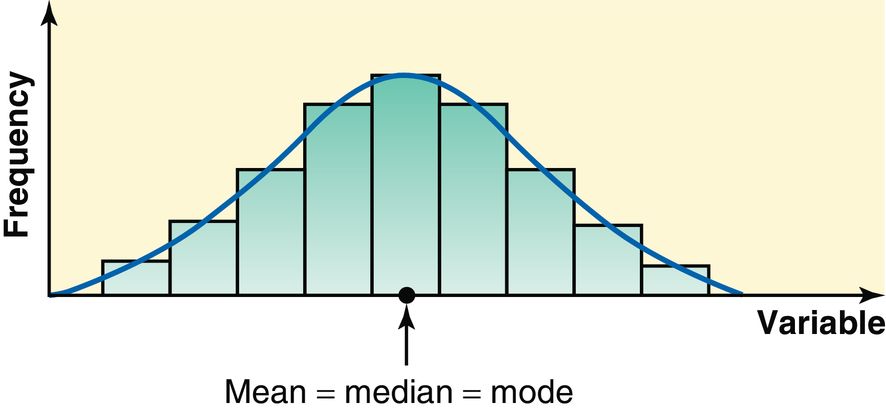 53
Relationships Among the Mean, Median, and Mode
For a histogram and a frequency distribution curve skewed to the right, the value of the mean is the largest, that of the mode is the smallest, and the value of the median lies between these two.
The value of the mean is the largest because it is sensitive to outliers that occur in the right tail (pull it to the right).
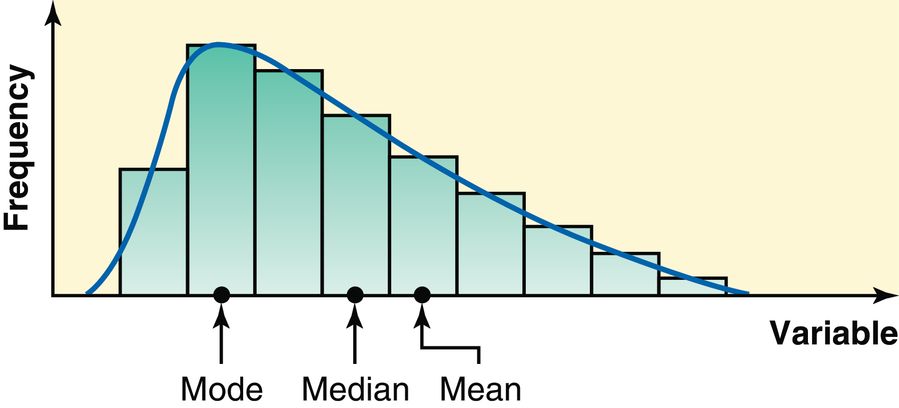 54
Relationships Among the Mean, Median, and Mode
If a histogram and a frequency distribution curve are skewed to the left, the value of the mean is the smallest and that of the mode is the largest, with the value of the median lying between these two.
In this case, the outliers in the left tail pull the mean to the left.
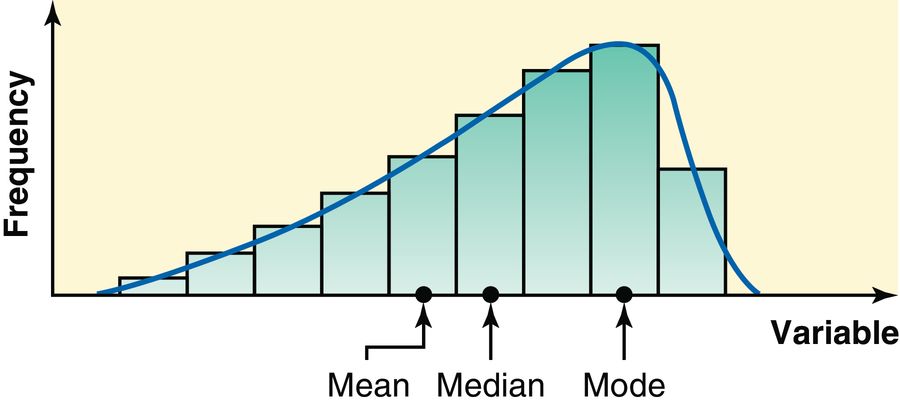 55